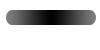 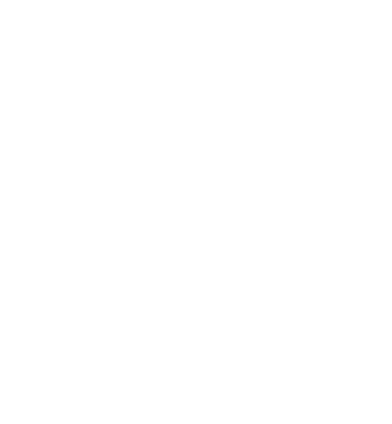 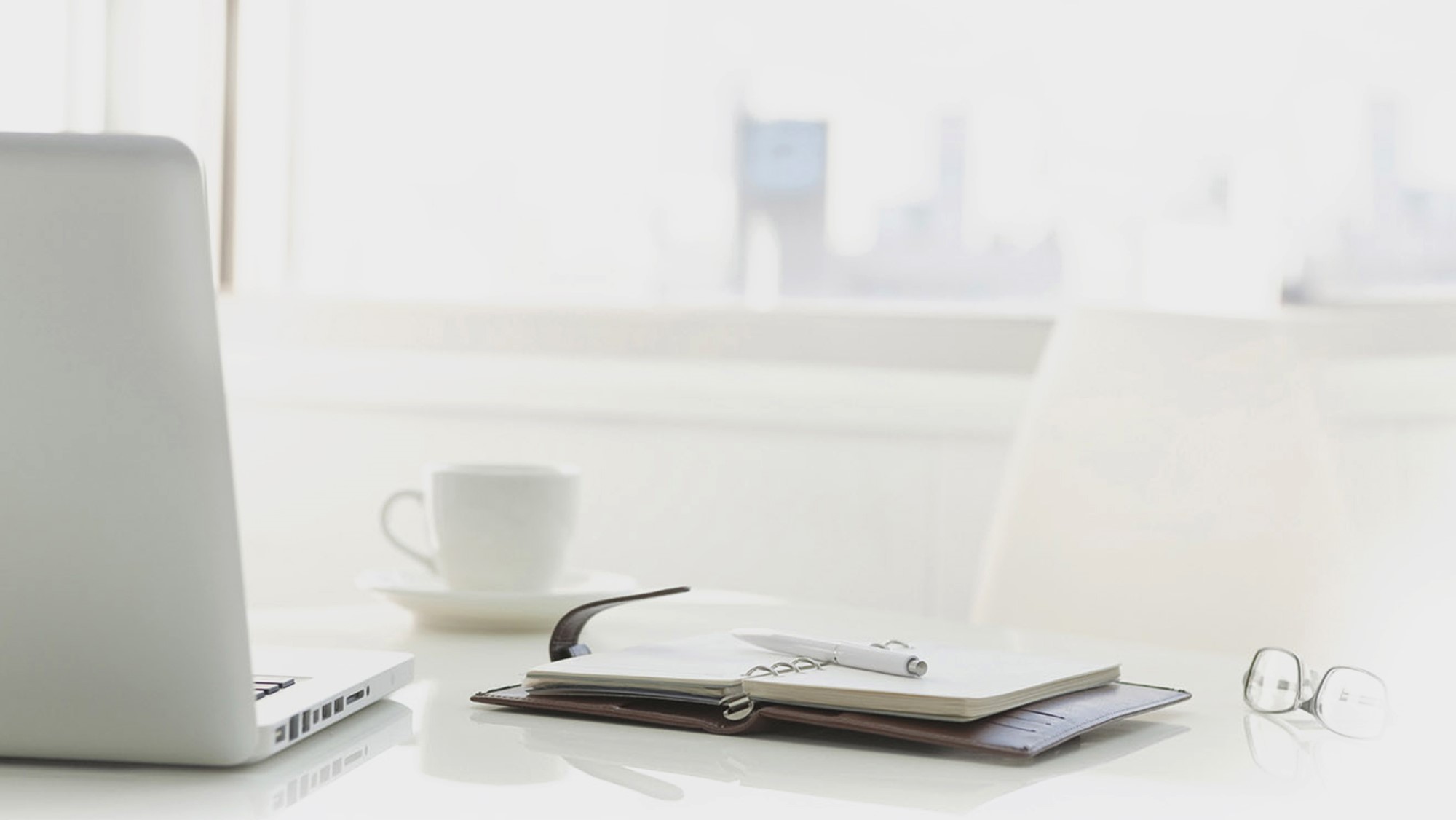 LOGO
FREE PPT TEMPLATES
Insert the Subtitle of Your Presentation
Report : jpppt.com
https://www.freeppt7.com
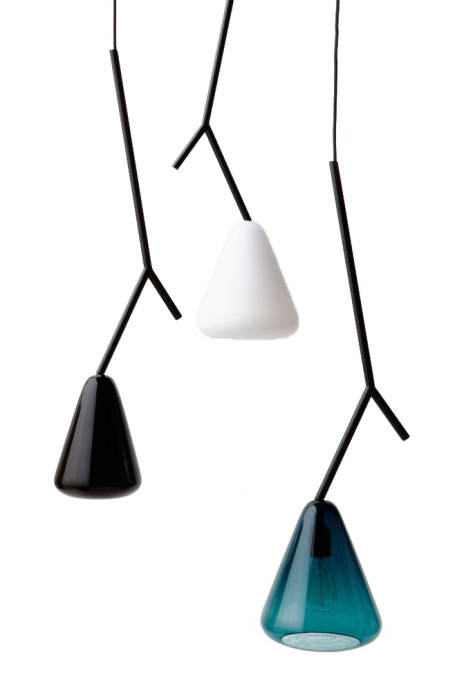 02
Prospects for development
Sesame snaps jelyy dessert tootsie roll sweet roll.
01
Introduction to the project
CONTENTS
Sesame snaps jelyy dessert tootsie roll sweet roll.
04
03
Cooperation objectives
Product management
Loem ipsum dolor sameman tanam casectetur adipiscing elit tamam dalam qoue sampe.
Sesame snaps jelyy dessert tootsie roll sweet roll.
Sesame snaps jelyy dessert tootsie roll sweet roll.
PRO
-J-
ECT
01
Introduction to the project
Introduction
Introduction to the project
The user can demonstrate on a projector or computer, or print the presentation and make it into a film to be used in a wider field
Please enter the title
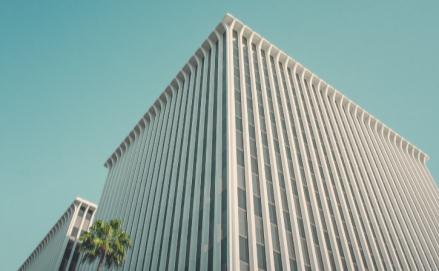 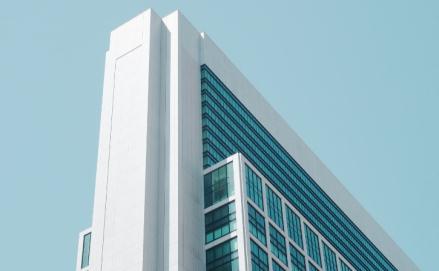 Click to enter your text, to elaborate with concise text, to enter your text, to elaborate in simple text
Please enter the title
Click to enter your text, to elaborate with concise text, to enter your text, to elaborate in simple text
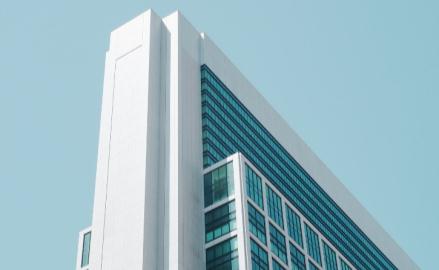 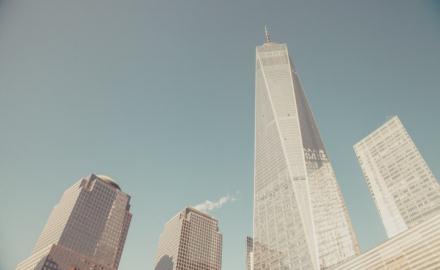 Please enter the title
Click to enter your text, to elaborate with concise text, to enter your text, to elaborate in simple text
Project presentation
The user can demonstrate on a projector or computer, or print the presentation and make it into a film to be used in a wider field
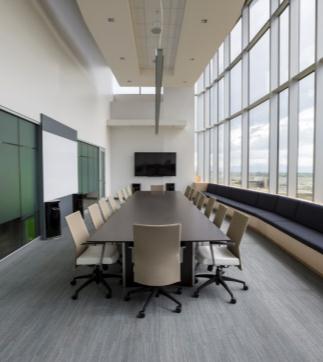 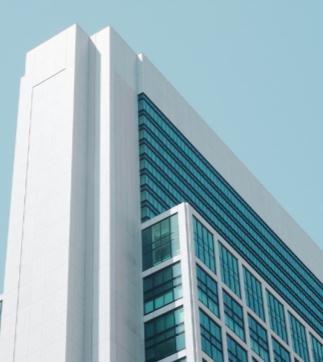 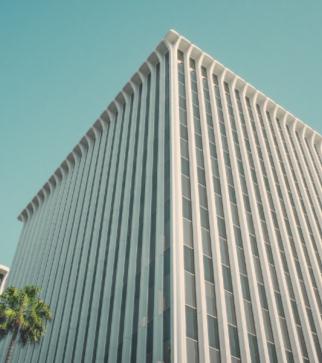 Emanuel Petersen
Louisa Adriana
Martin David
Click to add a title
Click to add a title
Click to add a title
Your content is typed here, or selected in this box after copying your text.
Your content is typed here, or selected in this box after copying your text.
Your content is typed here, or selected in this box after copying your text.
Project progress
The user can demonstrate on a projector or computer, or print the presentation and make it into a film to be used in a wider field
01
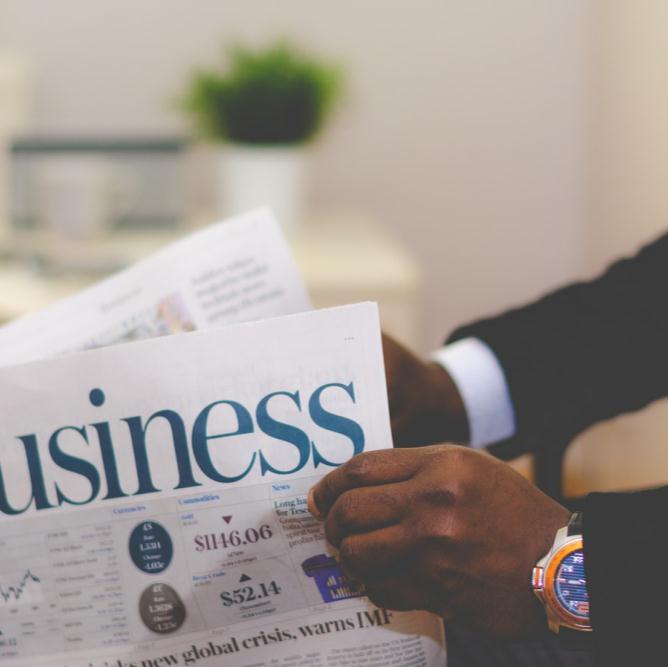 Click to add your title
Click to add your title
After your content is typed here, or by copying your text, select Paste in this box and choose to keep only the text.
04
02
Click to add your title
Click to add your title
03
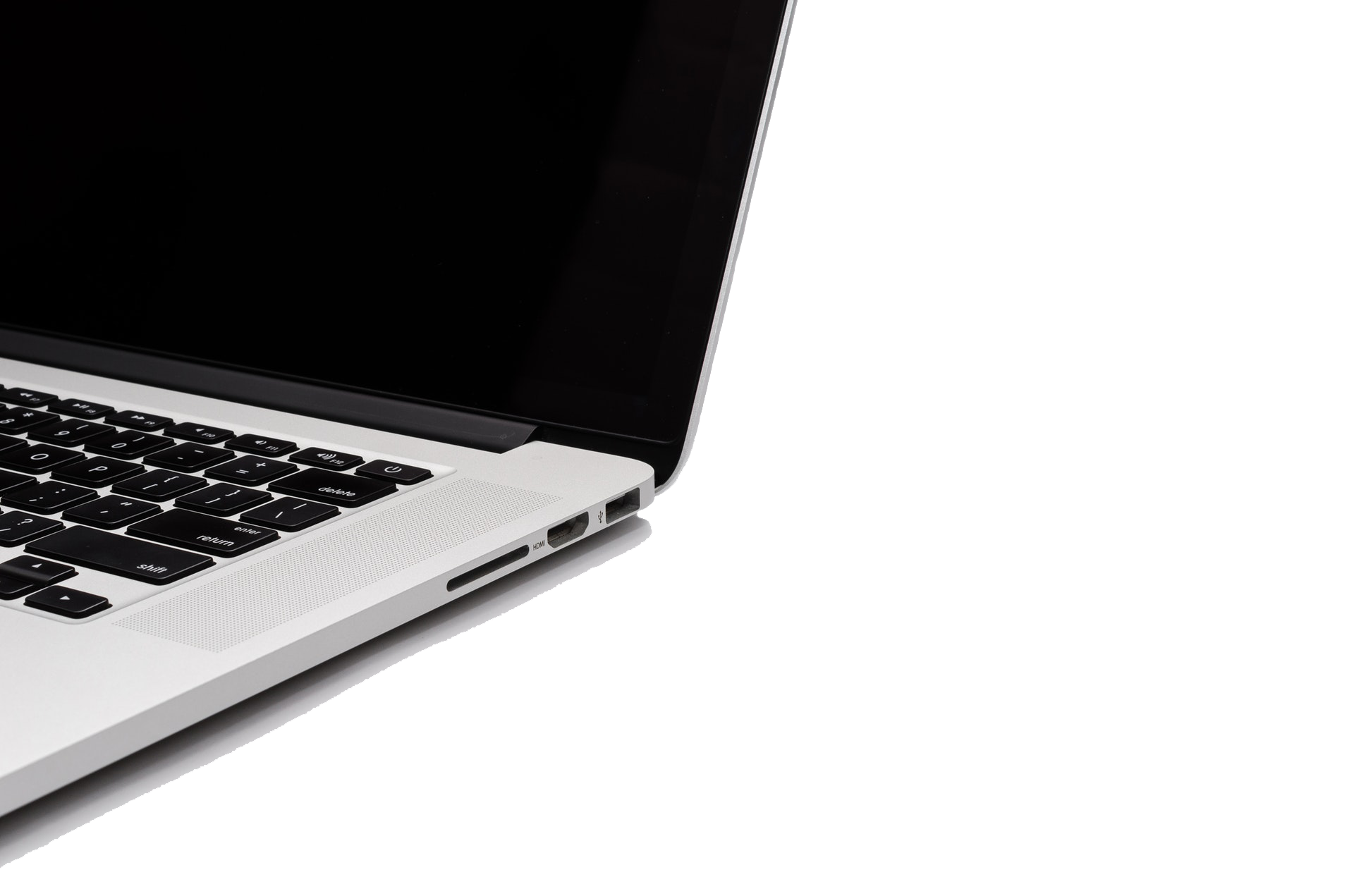 Price strategy
Business Profit
The user can demonstrate on a projector or computer, or print the presentation and make it into a film to be used in a wider field
46,000￥
Per day
Business Profit
31,000￥
Business Profit
Per day
89,000￥
Per day
Business Profit
25,000￥
Per day
g
b
e
d
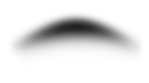 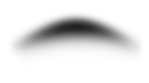 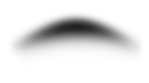 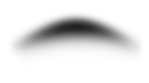 Project completion
The user can demonstrate on a projector or computer, or print the presentation and make it into a film to be used in a wider field
Central America map
20%
Lorem Ipsum is simply dummy text of the printing.
Ut wisi enim ad minim veniam, quis nostrud exerci tation ullamcorper nibh euismod tincidunt ut laoreet dolore magna aliquam erat volutpat. Ut wisi enim ad minim veniam, quis nostrud exerci.
30%
Lorem Ipsum is simply dummy text of the printing.
Learn More
Data 1
Data 2
Data 5
Data 6
Data 3
Data 4
Data 7
Data 8
market share
The user can demonstrate on a projector or computer, or print the presentation and make it into a film to be used in a wider field
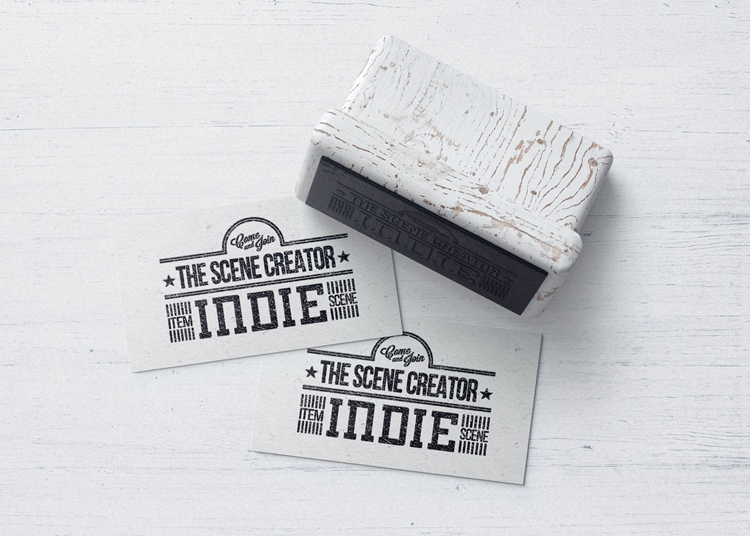 SUBTITLE
SUBTITLE
SUBTITLE
Name Of City
75%
Information
Lorem ipsum dolor sit amet put any thing here please be it
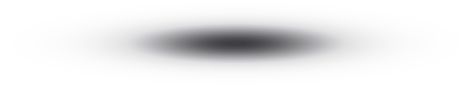 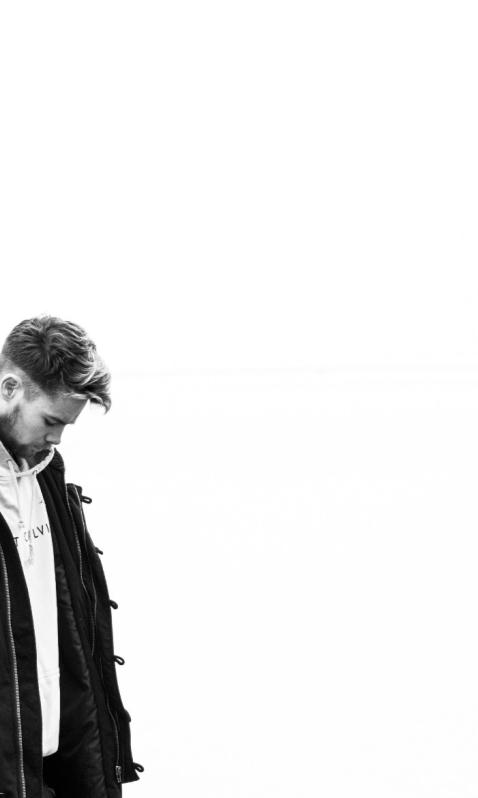 Market analysis
The user can demonstrate on a projector or computer, or print the presentation and make it into a film to be used in a wider field
BEST SAMPLE 01 BENEFETS
Naming
Brand Personality
Logo creative
Visual identity sytem
Corporate brand identity
Naming
Brand Personality
Logo creative
YOUR TITLE
HERE
PRESENTATION
Ut wisi enim ad minim veniam, quis nostrud exerci tation ullamcorper nibh euismod tincidunt ut laoreet dolore magna aliquam erat volutpat. Ut wisi enim ad minim veniam, quis nostrud exerci.
BEST SAMPLE 02 BENEFETS
Learn More
Naming
Brand Personality
Logo creative
Visual identity sytem
Corporate brand identity
Naming
Brand Personality
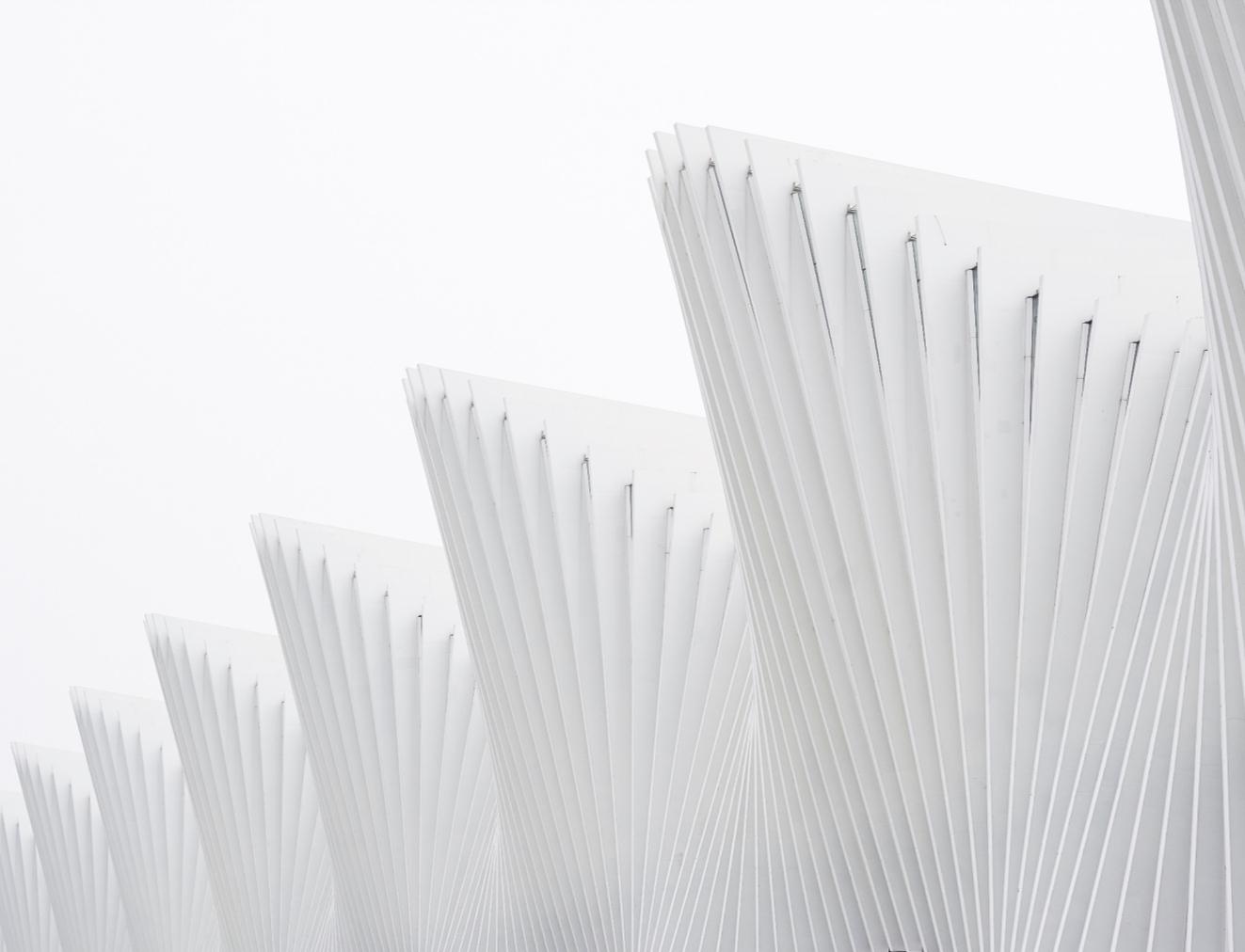 Market size
The user can demonstrate on a projector or computer, or print the presentation and make it into a film to be used in a wider field
The text title
The text title
The text title
Design
The activities of a com pan associated with buying and selling a product or service.
A
The quick, brown fox jumps over a lazy dog. DJs flock by when MTV ax quiz prog. Junk MTV quiz graced by fox whelps.
The quick, brown fox jumps over a lazy dog. DJs flock by when MTV ax quiz prog. Junk MTV quiz graced by fox whelps.
The quick, brown fox jumps over a lazy dog. DJs flock by when MTV ax quiz prog. Junk MTV quiz graced by fox whelps.
Design
The activities of a com pan associated with buying and selling a product or service.
B
Design
The activities of a com pan associated with buying and selling a product or service.
C
60
Profit situation
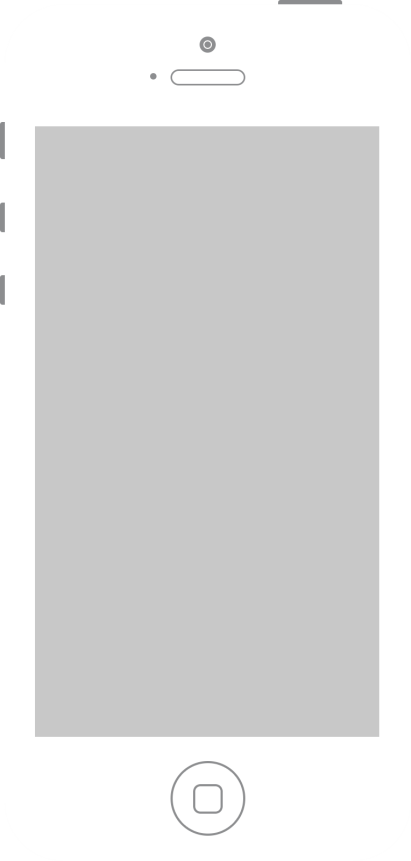 Ut wisi enim
The user can demonstrate on a projector or computer, or print the presentation and make it into a film to be used in a wider field
95
95
485
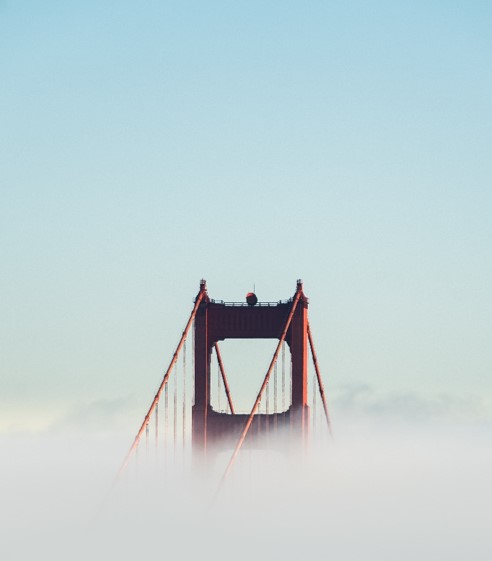 90
Ut wisi enim
Total sales
Total profit
80
Overseas business
Ut wisi enim
In this input chapter detailed text introduction, express the meaning of the theme into the meaning of the chart, in this input chapter detailed text introduction, express the meaning of the topic in conjunction with the meaning of the chart.
588,584,728
55
Ut wisi enim
PRO
-J-
ECT
02
Prospects for development
Prospects
Prospects 
for development
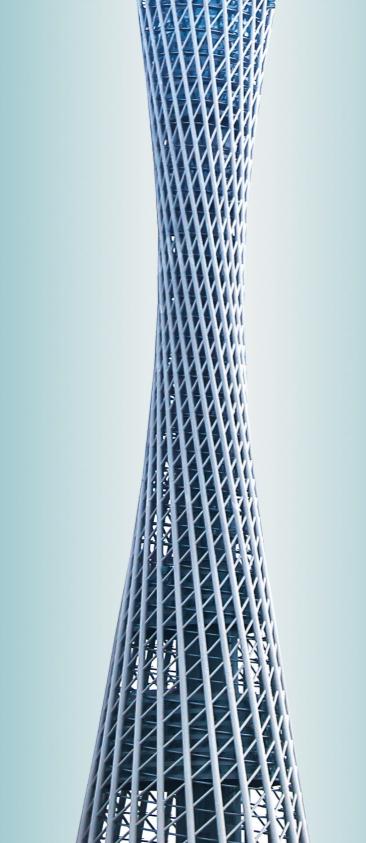 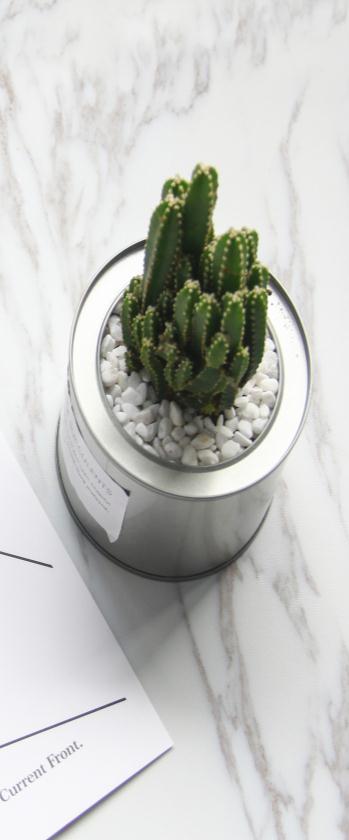 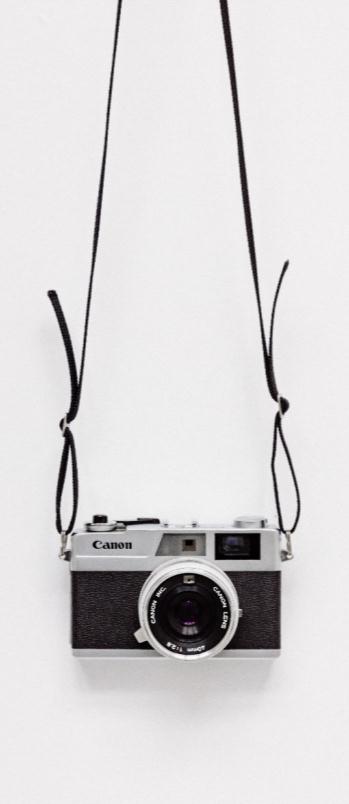 The user can demonstrate on a projector or computer, or print the presentation and make it into a film to be used in a wider field
53%
Feature 1
The user can demonstrate on a projector or computer, or print the presentation
The user can demonstrate on a projector or computer, or print the presentation
Sample Text Here
The user can demonstrate on a projector or computer, or print the presentation
The user can demonstrate on a projector or computer, or print the presentation
Prospects for development
The user can demonstrate on a projector or computer, or print the presentation and make it into a film to be used in a wider field
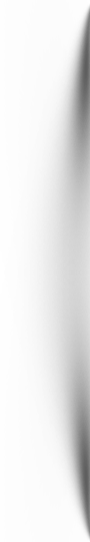 United States
China
42%
82%
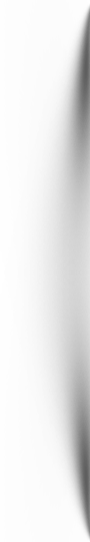 Lorem Ipsum is simply dummy text of the printing.
Lorem Ipsum is simply dummy text of the printing.
20XX
Data Title
Lorem Ipsum is simply dummy text of.
Prospects for development
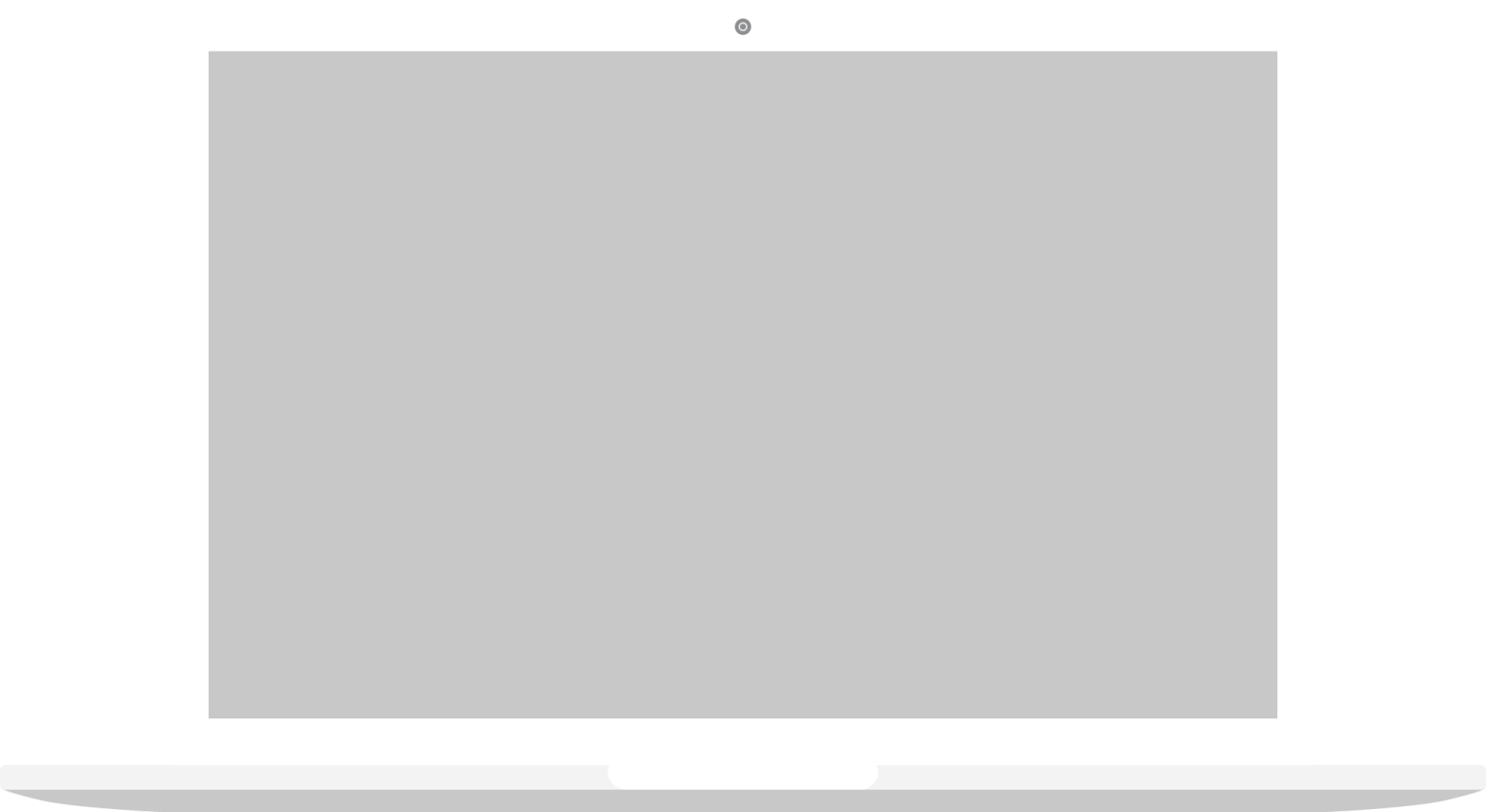 The user can demonstrate on a projector or computer, or print the presentation and make it into a film to be used in a wider field
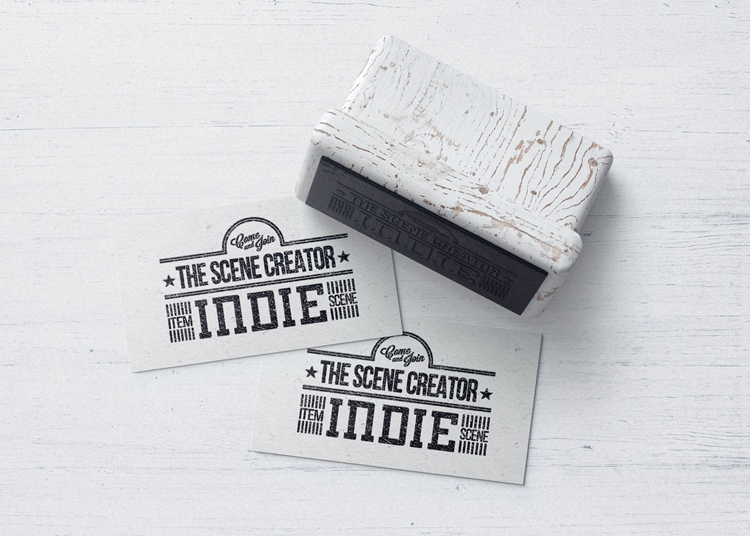 Edit the title
Edit the title
Edit the title
Edit the title
Prospects for development
The user can demonstrate on a projector or computer, or print the presentation and make it into a film to be used in a wider field
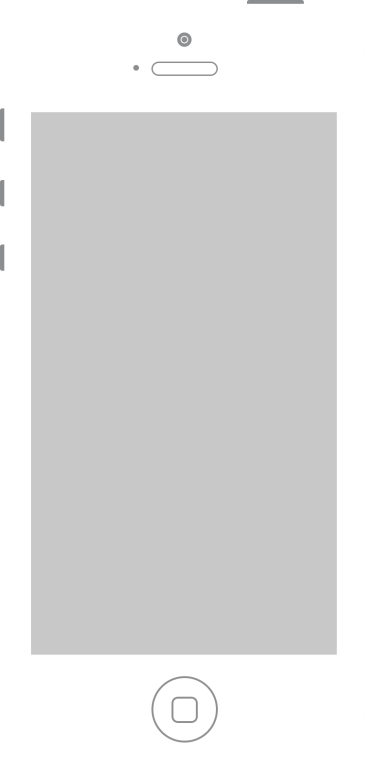 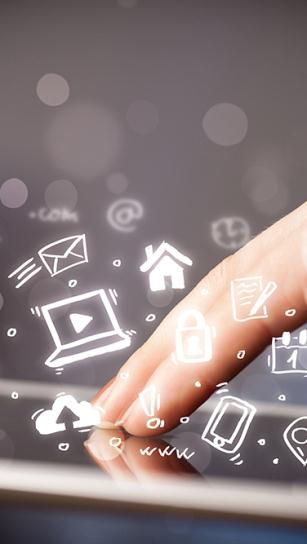 B2C
Build your own platform, primarily withB2Cservice.
specialization
To provide customers with professional sales, technology, after-sales service, focus on customer experience.
Open
Open management model, to absorb the industry enterprises to build together, share, common harvest
Deleniti and apeirian temporibus eam cu, ad mea.
Self-help
Service self-service, customers can choose their technical services and product portfolio according to their needs.
01
Deleniti and apeirian temporibus eam cu, ad mea.
02
03
Deleniti and apeirian temporibus eam cu, ad mea.
04
Deleniti and apeirian temporibus eam cu, ad mea.
Prospects for development
The user can demonstrate on a projector or computer, or print the presentation and make it into a film to be used in a wider field
The first stage
The second stage
Phase 3
Stage 4
Just click here to enter your content or copy and paste your text
Just click here to enter your content or copy and paste your text
Just click here to enter your content or copy and paste your text
Just click here to enter your content or copy and paste your text
Prospects for development
The user can demonstrate on a projector or computer, or print the presentation and make it into a film to be used in a wider field
C
Add the title here
D
A
B
Add the title here
Add the title here
Add the title here
Lorem Ipsum is simply dummy text of the printing.
Lorem Ipsum is simply dummy text of the printing.
Lorem Ipsum is simply dummy text of the printing.
Lorem Ipsum is simply dummy text of the printing.
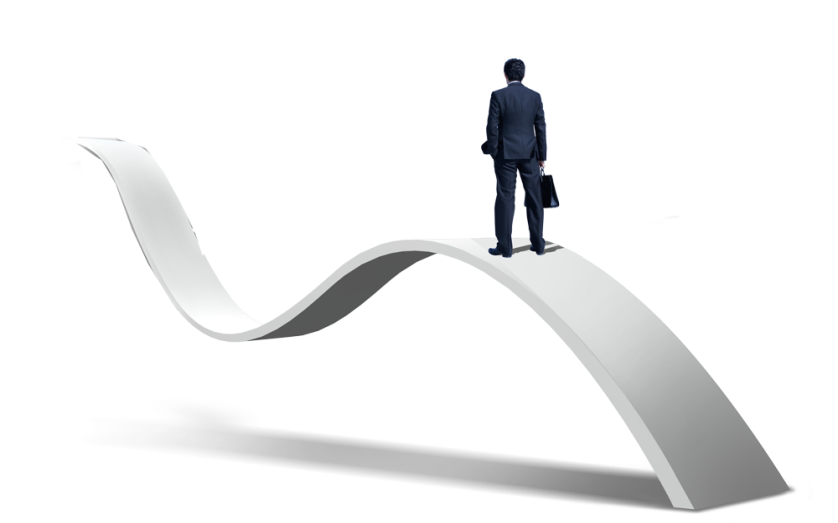 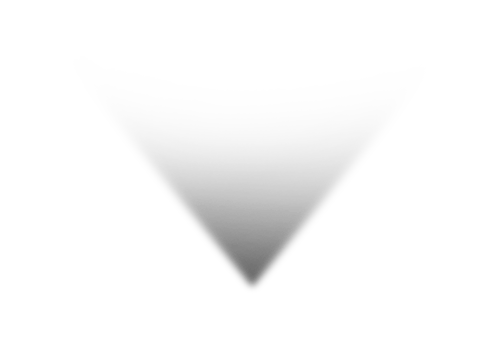 Prospects for development
The user can demonstrate on a projector or computer, or print the presentation and make it into a film to be used in a wider field
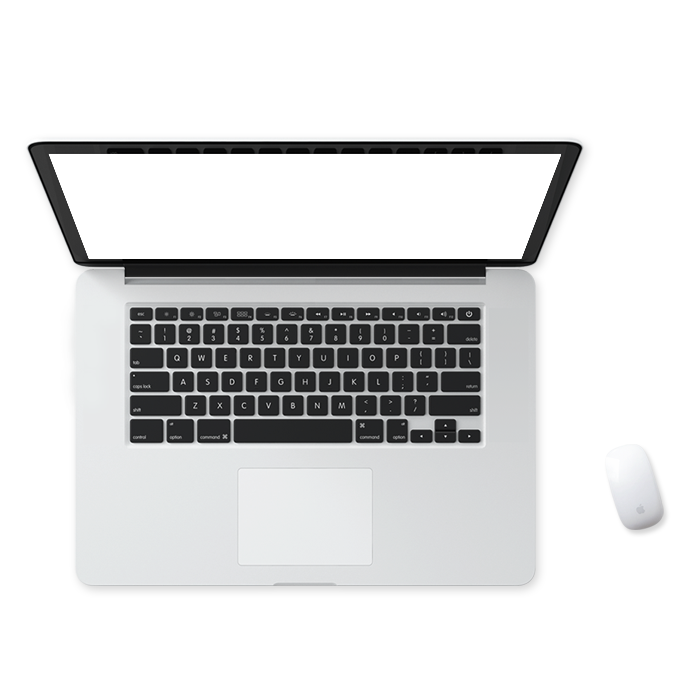 Click edit the title
Click edit the title
Click edit the title
Click edit the title
Click edit the title
Sesame snaps jelyy dessert tootsie roll sweet roll.
Sesame snaps jelyy dessert tootsie roll sweet roll.
Sesame snaps jelyy dessert tootsie roll sweet roll.
Sesame snaps jelyy dessert tootsie roll sweet roll.
Sesame snaps jelyy dessert tootsie roll sweet roll.
Sample Title
Here
PRO
-d-
UCT
03
Product management
management
Product management
The user can demonstrate on a projector or computer, or print the presentation and make it into a film to be used in a wider field
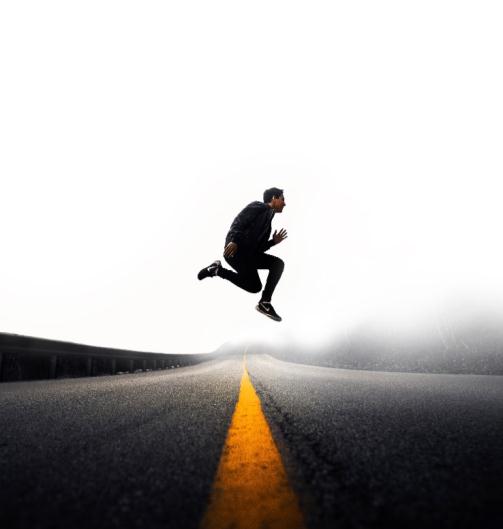 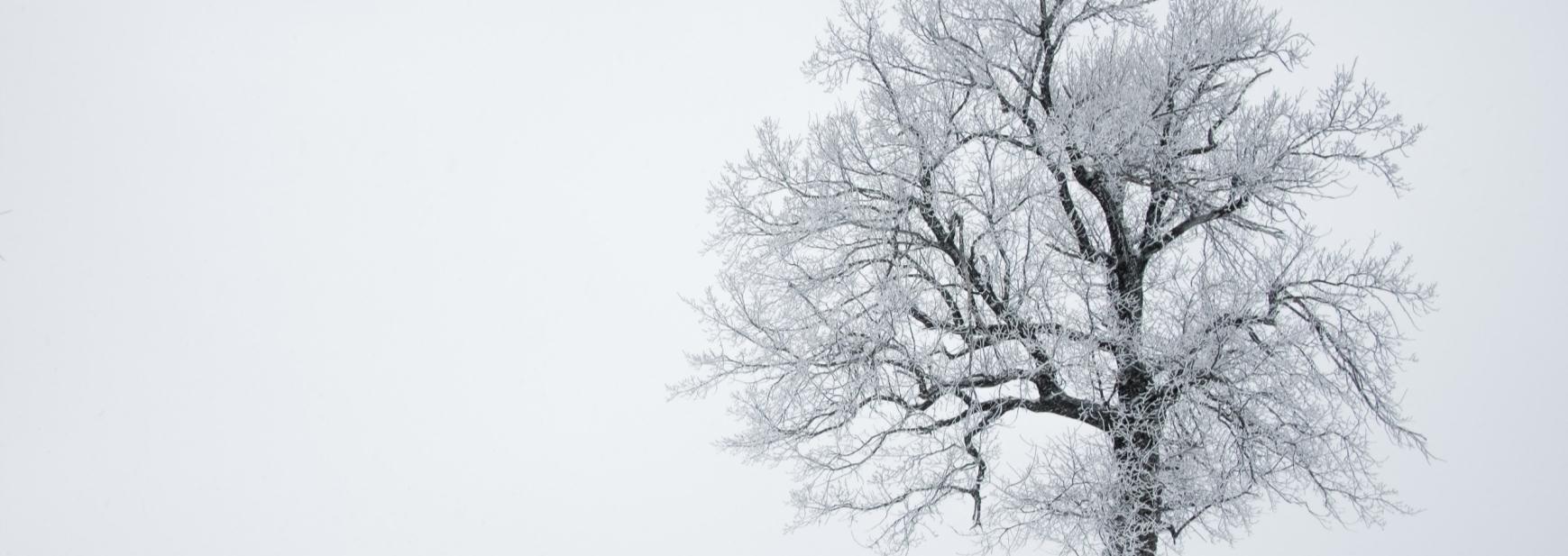 Add a text title
Just click here to enter your content or copy and paste your text
Add a text title
Just click here to enter your content or copy and paste your text
Ut wisi enim ad minim veniam, quis nostrud exerci tation ullamcorper nibh euismod tincidunt ut laoreet dolore magna aliquam erat volutpat. Ut wisi enim ad minim veniam, quis nostrud exerci.
Make
Your Dream
Comes True
Gradient 
Presentation
Template
Product management
The user can demonstrate on a projector or computer, or print the presentation and make it into a film to be used in a wider field
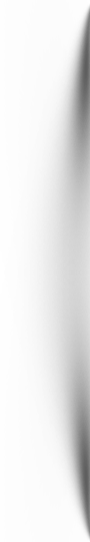 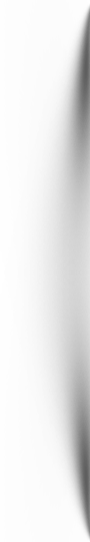 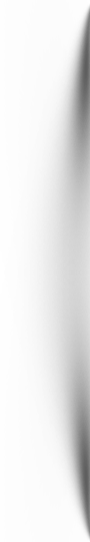 1
Lorem ipsum dolor sit amet, consectetur adipiscing elit. Nulla imperdiet volutpat dui at fermentum..
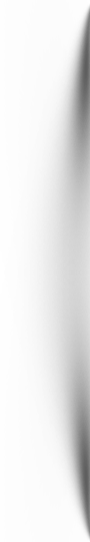 Lorem ipsum dolor sit amet, consectetur adipiscing elit. Nulla imperdiet volutpat dui at fermentum..
2
3
Lorem ipsum dolor sit amet, consectetur adipiscing elit. Nulla imperdiet volutpat dui at fermentum..
Lorem ipsum dolor sit amet, consectetur adipiscing elit. Nulla imperdiet volutpat dui at fermentum..
4
Product management
The user can demonstrate on a projector or computer, or print the presentation and make it into a film to be used in a wider field
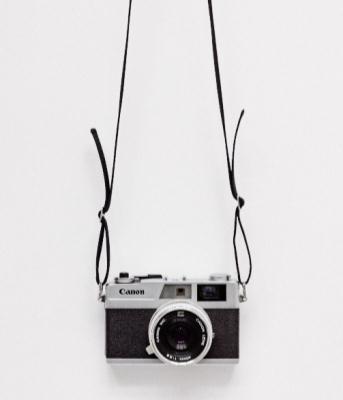 Man
Infographic
Woman
Infographic
Maps small title here
Maps small title here
Economy
Wealth
Economy
Religion
Wealth
Religion
90%
60%
50%
90%
60%
50%
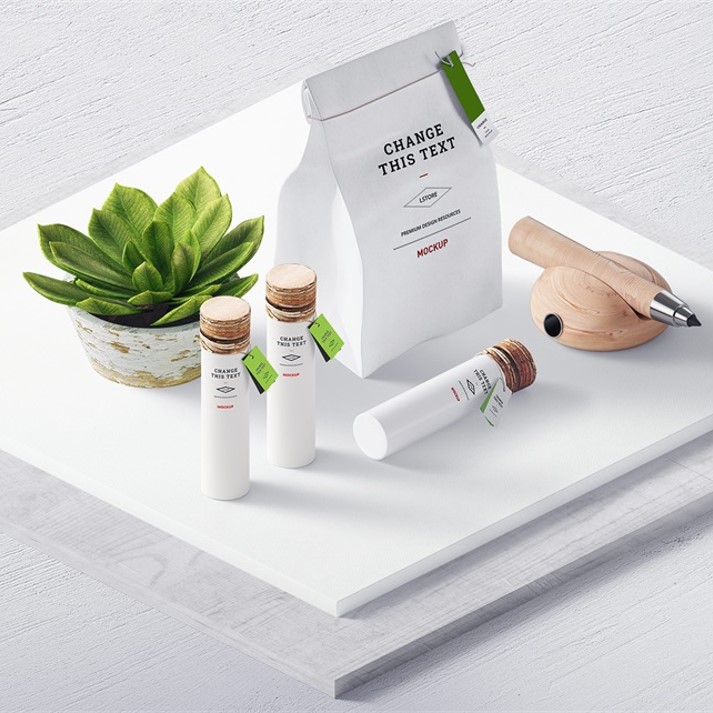 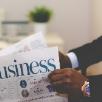 Product management
The user can demonstrate on a projector or computer, or print the presentation and make it into a film to be used in a wider field
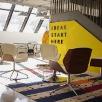 After your content is typed here, or by copying your text, select Paste in this box and choose to keep only the text.
90%
10%
20%
30%
40%
50%
60%
70%
80%
100%
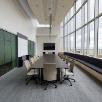 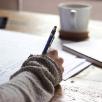 After your content is typed here, or by copying your text, select Paste in this box and choose to keep only the text.
80%
85%
A wonderful serenity has taken
A wonderful serenity has taken
A wonderful serenity has taken
After your content is typed here, or by copying your text, select Paste in this box and choose to keep only the text.
40%
George Emanuel
John Pablo
Chloe Petersen
Christina Jolie
Creative Staff
Creative Staff
Creative Staff
Creative Staff
After your content is typed here, or by copying your text, select Paste in this box and choose to keep only the text.
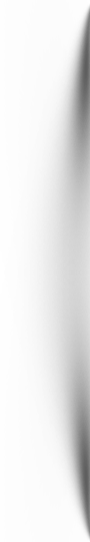 Product management
The user can demonstrate on a projector or computer, or print the presentation and make it into a film to be used in a wider field
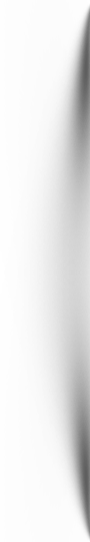 Click here to replace the text, the suggested content description is clear, concise, express the main features of the project content.
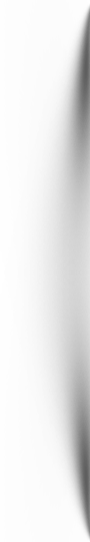 Click here to replace the text, the suggested content description is clear, concise, express the main features of the project content.
￥ 421,000
￥ 321,000
Click here to replace the text, the suggested content description is clear, concise, express the main features of the project content.
￥ 288,000
PRO
-J-
ECT
04
Cooperation objectives
Cooperative target
Cooperation objectives
The user can demonstrate on a projector or computer, or print the presentation and make it into a film to be used in a wider field
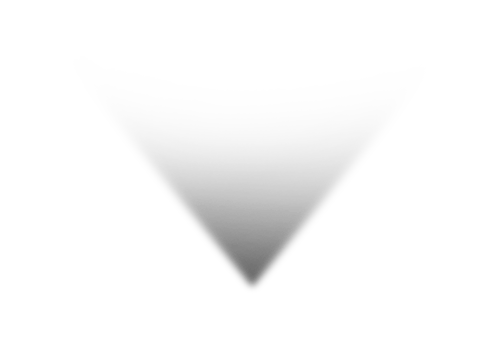 89%
60%
Praesent sodales odio sit amet odio tristi Praesent sodales odio sit amet
Praesent sodales odio sit amet odio tristi Praesent sodales odio sit amet
85%
65%
95%
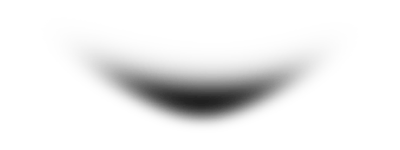 Add a title
Add a title
Add a title
Click here to enter your content or copy and paste your text Click here to enter your content
Click here to enter your content or copy and paste your text Click here to enter your content
Click here to enter your content or copy and paste your text Click here to enter your content
Cooperation objectives
The user can demonstrate on a projector or computer, or print the presentation and make it into a film to be used in a wider field
02
04
01
03
Add a title
Add a title
Add a title
Add a title
Lorem Ipsum is simply dummy text of the printing.
Lorem Ipsum is simply dummy text of the printing.
Lorem Ipsum is simply dummy text of the printing.
Lorem Ipsum is simply dummy text of the printing.
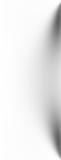 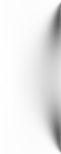 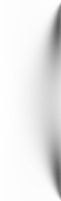 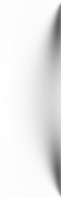 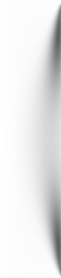 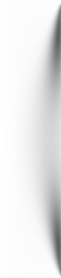 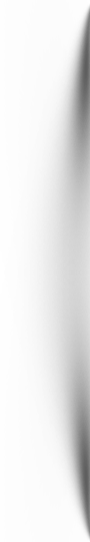 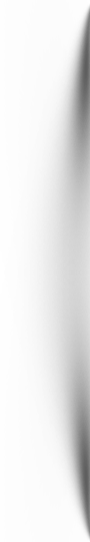 PPTtemplate http://www.1ppt.com/moban/
Cooperation objectives
The user can demonstrate on a projector or computer, or print the presentation and make it into a film to be used in a wider field
￥ 234,200.00
Achievement
Complete!
A
Maps small title here
Maps small title here
Sesame snaps jelyy dessert tootsie roll sweet roll.
1500s, when an unknown printer took a galley.
Cooperation objectives
The user can demonstrate on a projector or computer, or print the presentation and make it into a film to be used in a wider field
Add the title here
There are many variations of passages lorem ipsum
Add the title here
There are many variations of passages lorem ipsum
SUBTITLE
Add the title here
There are many variations of passages lorem ipsum
Add the title here
There are many variations of passages lorem ipsum
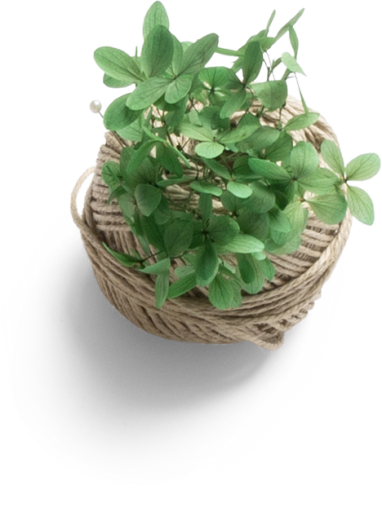 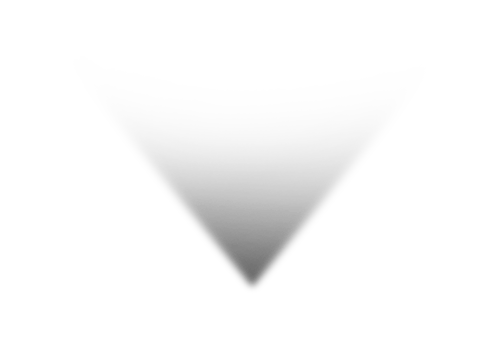 Click here to replace the text, the suggested content description is clear, concise, express the main features of the project content.
Cooperation objectives
The user can demonstrate on a projector or computer, or print the presentation and make it into a film to be used in a wider field
Add a title
There are many variationsof passages lorem ipsum
Add a title
There are many variationsof passages lorem ipsum
Add a title
There are many variationsof passages lorem ipsum
Add a title
There are many variationsof passages lorem ipsum
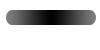 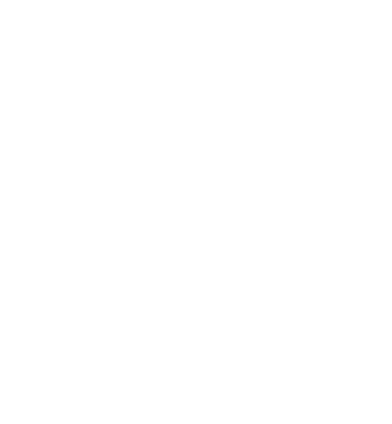 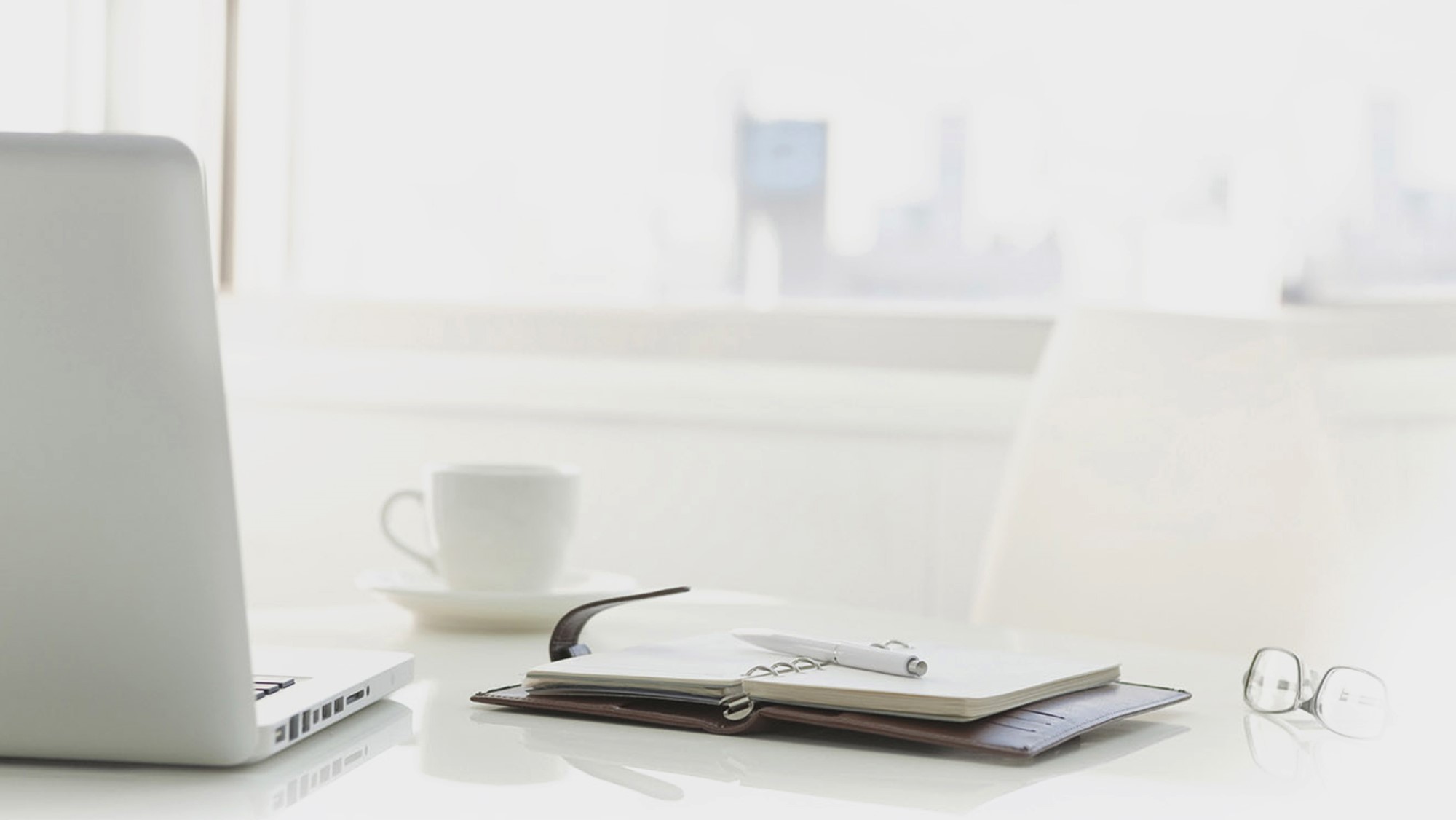 LOGO
THANK YOU!
https://www.freeppt7.com